The WA Learning Lab
Info Session
SBCTC and CATO
Thursday, November 10th
“The power of the Web is in its universality. Access by everyone regardless of disability is an essential aspect.”
— Tim Berners-Lee, Inventor of the World Wide Web
2
Agenda
Facilitator Introductions
What is The WA Learning Lab?
Program Schedule
Application
Example Questions
Next Steps
What is the WA Learning Lab?
The Web Accessibility (WA) Learning Lab is a FREE ten-week intensive training program (February - April 2023.)
Learn about the Web Content Accessibility Guidelines (WCAG), legal requirements for web accessibility in higher education, and accessibility considerations for IT procurement.
WebAIM will provide technical training.
Learning Outcomes
Overview of WCAG and introduction to the WAVE toolbar.
Practice keyboard only testing.
Recognize the foundations of accessible web content (i.e semantic HTML, focus order and logical flow, form field labels, headings and landmarks, Skip Nav, Hyperlinks, Alt Text, Color Contrast.)
Understand how people with disabilities use the web and how accessible content creates equitable user interactions and experiences.
Learning Outcomes Continued
Explain how WCAG technical standards can help guide IT policy and purchasing decisions.
Identify critical considerations and questions to ask when evaluating a third-party product and vendor for accessibility.
Complete a Plan of Action (POA) for Teams to implement back at their college or agency.
Intended Audience
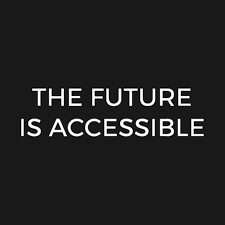 This is a team-based program on purpose.
Teams made up of between 2 - 6 (ish) people from the following cross-functional areas listed on the next slide.
7
Cross-functional Teams
Policy 188 Coordinators/IT Accessibility Coordinators
IT Directors and Managers.
eLearning Directors and Managers.
Procurement and Purchasing Directors and Managers overseeing IT acquisitions.
Public Information and Relations Officers.
Others managing vendor relations/third-party procurement such as Library Directors.
8
CATO
Committee for Accessible Technology Oversight
The Committee for Accessible Technology Oversight (CATO) was formed in response to the approval of the State Board Accessible Technology Policy.
CATO advises several SBCTC councils and commissions on matters of accessibility and technology, while supporting the creation of annual work plans and monitoring progress on their achievements. The committee is also responsible for making recommendations, establishing guidelines, and disseminating best practices for technology accessibility.
9
WebAIM
Web Accessibility in Mind
WebAIM is a non-profit organization based at the Institute for Disability Research, Policy, and Practice at Utah State University.
WebAIM’s mission is to expand the potential of the web for people with disabilities. We empower individuals and organizations to create accessible content by providing knowledge, technical skills, tools, organizational leadership strategies, and vision.
10
Program Schedule
Tuesday, December 20th, 2022: Application Deadline
Friday, January 20th, 2023: Notification of Acceptance 
Thursday, February 9th, 2023: Program Kick-Off (SBCTC and CATO)
Thursday, February 16th, 2023: Intro to Disability Accessibility (SBCTC and CATO)
Thursday, February 23rd, 2023: The Legal Landscape in Higher Education (SBCTC and CATO)
Thursday, March 2nd, 2023: The Foundations of Web Accessibility (WebAIM)
Teams Meet with Mentor #1: Meetings will be scheduled between the dates of February 23rd and March 9th, 2023
11
[Speaker Notes: Each session will be scheduled for two to three hours with the exception of March 2nd, which will be four hours.]
Program Schedule Continued
Thursday, March 9th, 2023: IT Procurement and Accessibility (WebAIM) 
Thursday, March 16th, 2023: Facilitator/Guest Presentation
Thursday, March 23rd, 2023: Facilitator/Guest Presentation
Teams Meet with Mentor #2: Meetings will be scheduled between the dates of March 30th and April 13th, 2023
Thursday, March 30th, 2023: Facilitator/Guest Presentation
Thursday, April 6th, 2023: Working Session for Action Plans (SBCTC and CATO)
Thursday, April 13th, 2023: Action Plan Due Date
Thursday, April 20th, 2023: Closing Session (SBCTC and CATO)
12
Application Process
Application release is coming soon!
Microsoft Forms - web based application
One application submitted per team
Applications reviewed following selection criteria
January 20th, 2023 - Notice of Acceptance
Contact Monica Olsson and Vicki Walton for help
13
Approval Criteria
Obtain executive level approval for participation.
Teams are composed of 2 to 6 members from cross-functional areas.
Team members can agree to meet together outside of scheduled training sessions.
Answer all application questions thoroughly.
Teams can demonstrate a working knowledge of the foundations of accessible content design.
Willingness to confront challenges to improve the web and IT accessibility best practices at an institutional level.
14
Example Questions
Describe your Team’s current understanding of web accessibility and accessible design principles. The answer to this question will help demonstrate your Team’s readiness to participate in The WA Learning Lab. You may include supplemental materials.
Summarize the work your Team has done or is doing to improve web accessibility and accessible IT procurement at your institution. Identify who has been involved, what level of executive support, funding, or training the work has received, if any. How can The WA Learning Lab advance the work of your Team?
15
Example Question Continued
Do the existing IT procurement processes at your institution already include accessibility as a consideration? If yes, how? If not, what challenges do you expect to face and what do you think will help?
Summarize what your Team thinks are the largest obstacles your institution faces to ensuring web accessibility and accessible IT procurement? How do you think The WA Learning Lab can help address these obstacles?
16
Next Steps
Form your Team!
Watch for the application release
17